متاانالیز در نرم افزار stataتاریخچه،پیشرفت،چشم انداز اینده
Jonathan Sterne
دپارتمان پزشکی اجتماعی 
دانشگاه بریستول انگلستان
طرح کلی
بررسی سیستماتیک و متاانالیز 
متاانالیز در نرم افزار stata 
تورش یا bias  در متاانالیز
دستورات stata برای به دست اوردن تورش یا bias
شرایط حال
اینده
بررسی سیستماتیک
رویکرد سیستماتیک برای به حداقل رساندن تورش(bias) و خطای تصادفی
همیشه شامل قسمت مواد و متدها می باشد
شاید شامل متاانالیز باشد 




Chalmers and Altman 1994
متاآنالیز
یک انالیز اماری که در آن نتایج چندین مطالعه غیر وابسته که به نظر انالیزگر قابل ترکیب هستند ،ترکیب می شوند.
استرپتوکیناز(درمان ترومبولیتیک )
ایده ساده ای مبنی بر اینکه اگر بتوانیم لخته های خونی باعث انفارکشن میوکارد قلبی را حل کنیم می توانیم زندگی افراد را نجات دهیم .
با وجود – اثرات جانبی جدی احتمالی
اولین ازمایش 1995
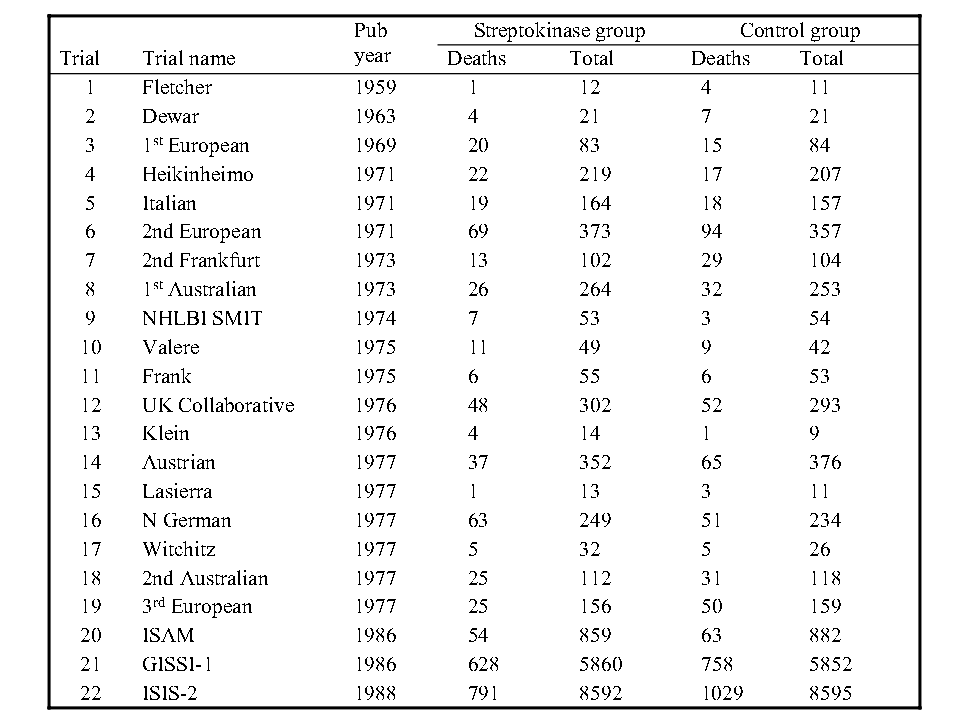 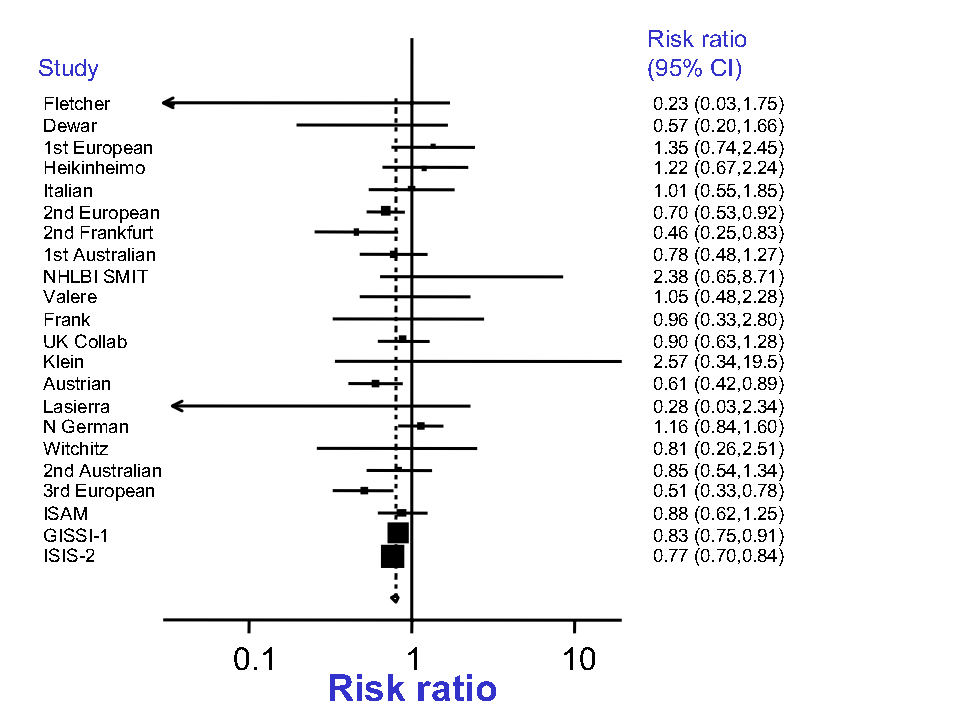 Risk ratio(95% CI)
0.23 (0.03,1.75)0.57 (0.20,1.66)1.35 (0.74,2.45)1.22 (0.67,2.24)1.01 (0.55,1.85)0.70 (0.53,0.92)0.46 (0.25,0.83)0.78 (0.48,1.27)2.38 (0.65,8.71)1.05 (0.48,2.28)0.96 (0.33,2.80)0.90 (0.63,1.28)2.57 (0.34,19.5)0.61 (0.42,0.89)0.28 (0.03,2.34)1.16 (0.84,1.60)0.81 (0.26,2.51)0.85 (0.54,1.34)0.51 (0.33,0.78)0.88 (0.62,1.25)0.83 (0.75,0.91)0.77 (0.70,0.84)
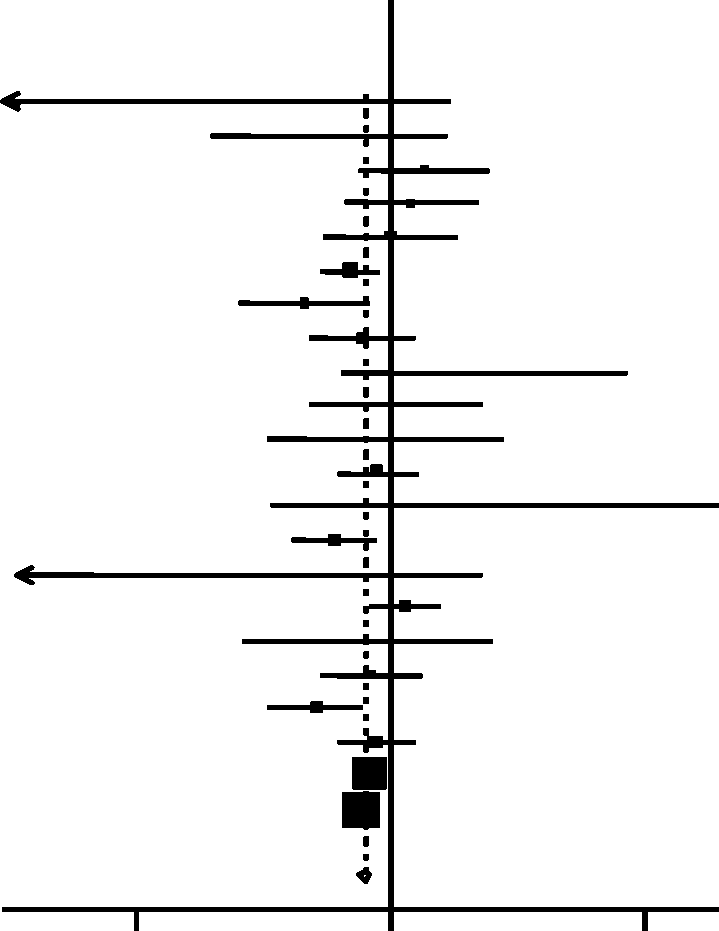 Study
Fletcher
Dewar
1st European
Heikinheimo
Italian
2nd European
2nd Frankfurt
1st Australian
NHLBI SMIT
Valere
Frank
UK Collab
Klein
Austrian
Lasierra
N German
Witchitz
2nd Australian
3rd European
ISAM
GISSI-1
ISIS-2
1
Risk ratio
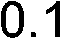 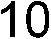 Archie Cochrane (1979)
این به طور قطع یک انتقاد جدی از حرفه ماست :یک خلاصه مهم ،تخصصی یا فوق تخصصی،که به صورت دوره ای از تمام کارازمایی های تصادفی کنترل شده مرتبط، اقتباس شده باشد، تهیه نکرده ایم
The Cochrane Collaboration
یک سازمان بین المللی است که هدفش کمک به مردم برای تصمیم گیری اگاهانه در مورد مراقبت های پزشکی، یا تهیه کردن ،نگهداری و تضمین دسترسی به بررسی های  سیستماتیکی است که در مورد اثرات مداخله های پزشکی هستند.
10 اصل اساسی:همکاری – به نفع عامه(هواخواه افراد)- جلوگیری از تکرارو تقلب- کم کردن bias  یا تورش – به روز بودن – تلاش برای ارتباط برقرار کردن – ارتقای دسترسی – تضمین کیفیت – ادامه دار بودن – امان ایجاد کردن برای مشارکت گسترده 
تا به امروز بیش از 3000 ریویو ( بررسی) و پروتکل منتشر شده است و یک پایگاه داده شامل بیش از 375000 بررسی ایجاد شده است.

See www.cochrane.org
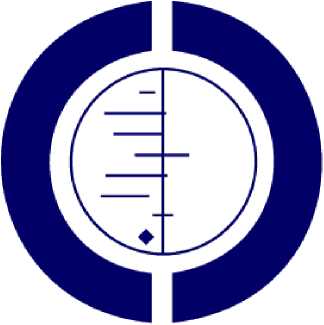 THE COCHRANECOLLABORATION®
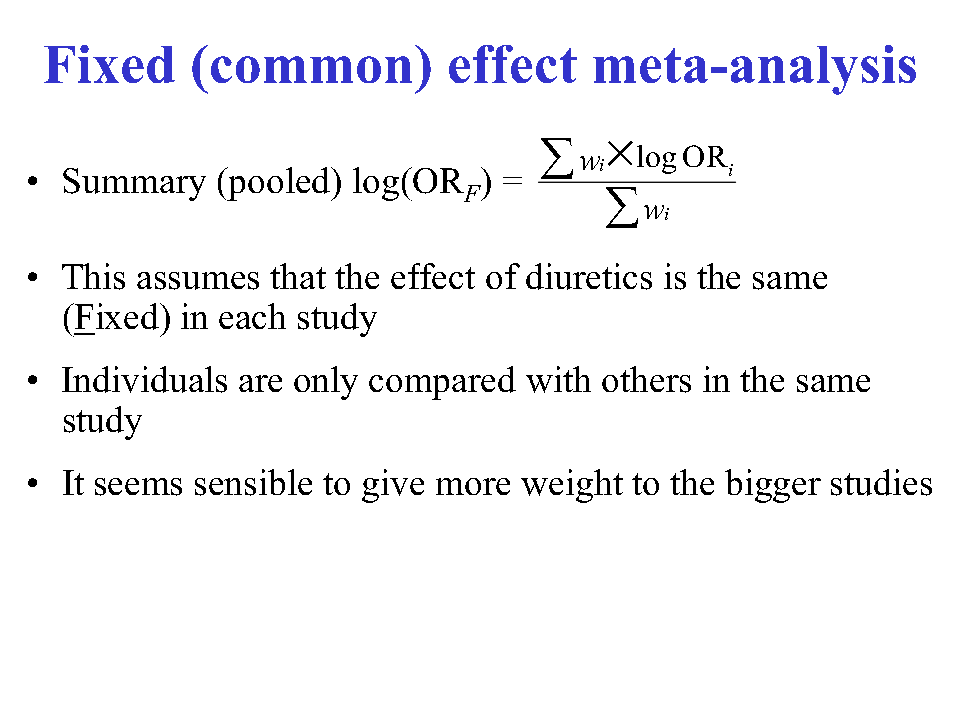 فرض می شود که اثر دیورتیک ها در هر مطالعه یکسان است.
افراد فقط با افراد دیگر همان مطالعه مقایسه می شوند. 
دادن وزن بیشتر به مطالعات بزرگ منطقی به نظر می رسد.
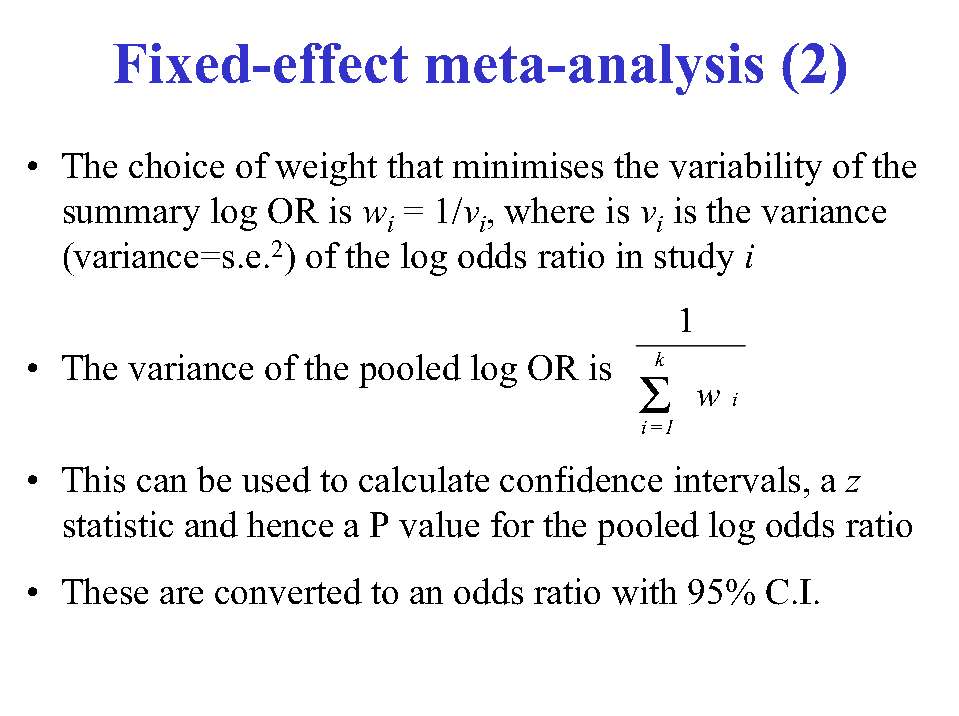 انتخاب وزنی که را کاهش دهد از رابطه ی  بدست می آید و در آن The choice of weight that minimises the variability of thesummary log OR is wi = 1/v;, where is v( is the variance(variance=s.e.2) of the log odds ratio in study i
The variance of the pooled log OR is k
X w i
i =1
اینها برای محاسبه ی فاصله اطمینان ،امار z و بنابراین محاسبه p value  برای pooled log odds ratio استفاده می شود
این ها به یک odds ratio  با فاصله اطمینان 95% تبدیل می شوند.
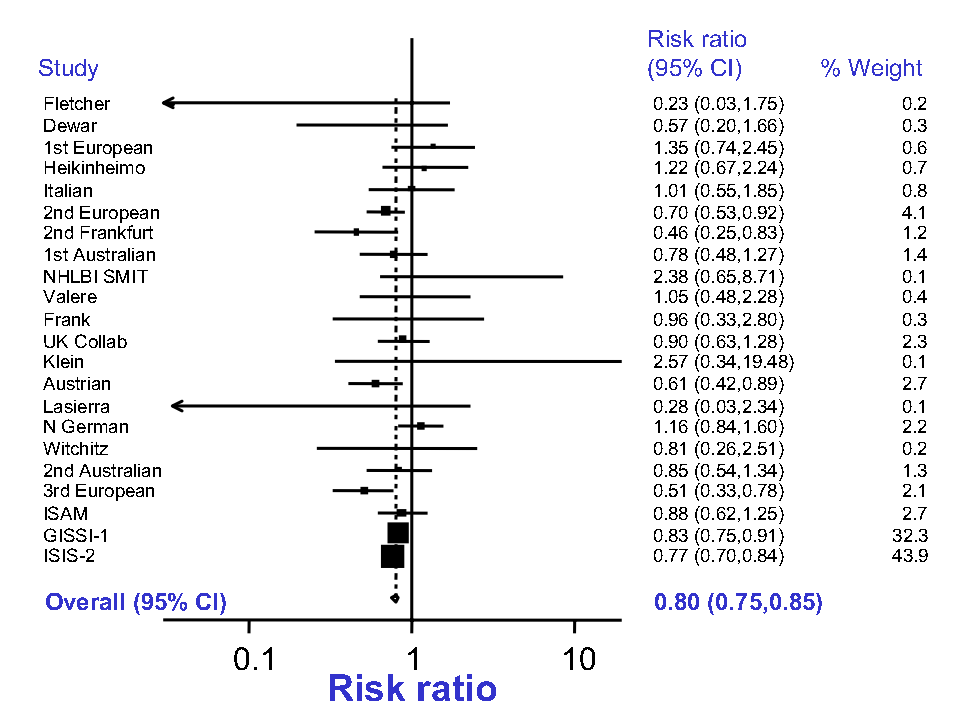 Risk ratio
Study
Fletcher <-
Dewar
1st European
Heikinheimo
Italian
2nd European2nd Frankfurt1st AustralianNHLBI SMITValereFrankUK CollabKleinAustrian
Lasierra <-
N German
Witchitz
2nd Australian
3rd European
ISAM
GISSI-1
ISIS-2
Overall (95% CI)
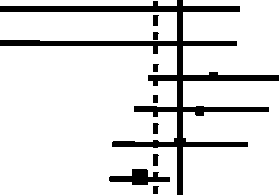 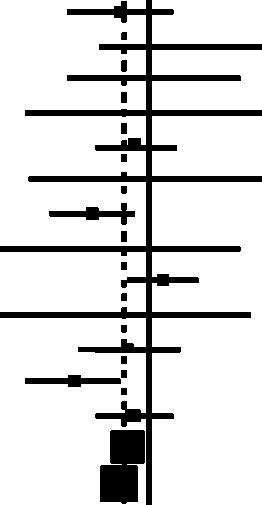 0.80 (0.75,0.85)
T
1
Risk ratio
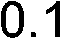 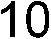 Forest plots
جعبه ها توجه را به مطالعاتی با وزن زیاد جلب می کنند.
ناحیه جعبه مختص وزن برای یک مطالعه منحصر به فرد است. 
Diamond  یا خط عمودی شکسته نشانگر براورد کلی مختصر هست با فاصله اطمینانی که با پهنایش مشخص می شود. 
خط عمودی غیر شکسته در ارزش صفر قرار دارد.
Random-effects meta-analysis (1)
ما فرض می کنیم که اثر درمان صحیح در هر مطالعه به صورت تصادفی و نرمال با واریانس  Tبین مطالعه ها پخش شده است.
واریانس T  بین مطالعات تخمین زده شده و از آن برای تغییر وزن که برای محاسبه براورد خلاصه به کار می رود استفاده می شود
تخمین معمولی t،dersimonian and laird estimate  نامیده می شود.
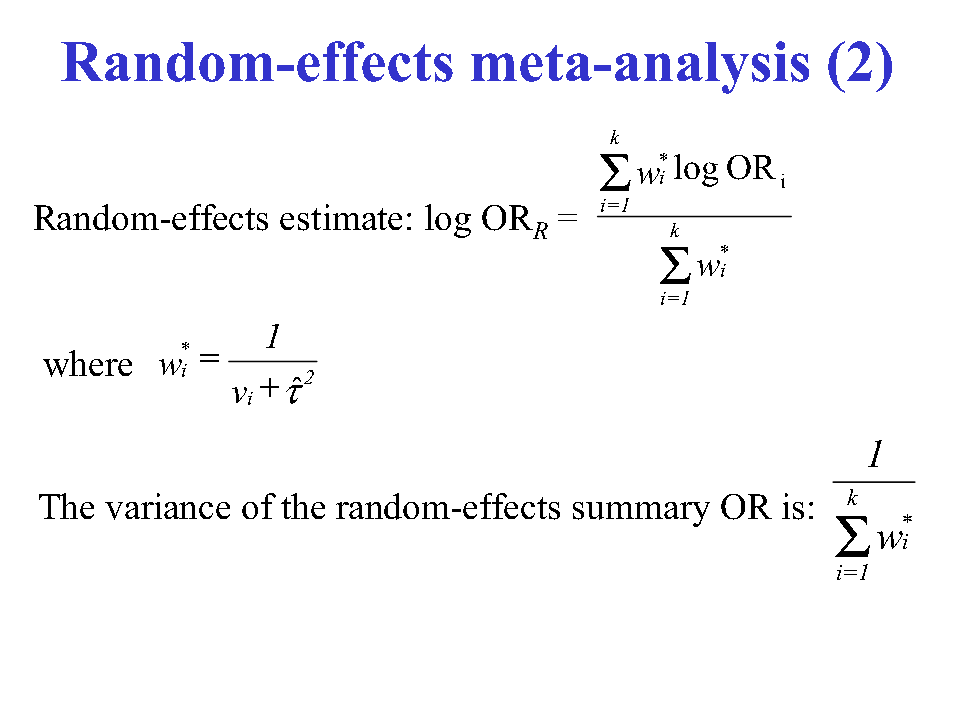 Random-effects meta-analysis (2)
تخمین مدل اثرات تصادفی: log ORr =2 w* log OR,
i=1_
k
X*     
Wi
i=1

,واریانس نسبت شانس خلاصه مدل اثرات تصادفی =1 است*
Back to 1996
بیل کلینتون همیشه در اخبار است.
در انگلستان حزب کارگر شکست ناپذیر به نظر می رسد.
ستاره های فوتبال انگلیس از مسابقات قهرمانی فوتبال اروپا حذف شدند.
JS  اولین لپ تاپ خود را گرفته
Stata 5 (1996)
یک پیشرفت انقلابی بر مبنای محیط windows 
میزبان امکانات جدید شامل......
یک دستور برنامه ریزی گرافیکی جدید(gph)
The meta command(Sharp and Sterne)
واریانس معکوس وزن ثابت و اثرات تصادفی – 
متاانالیز 
فارست پلات برنامه ریزی شده برای استفاده از دستورات gph         
منتشر شده در Stata Technical Bulletin در سال 1997
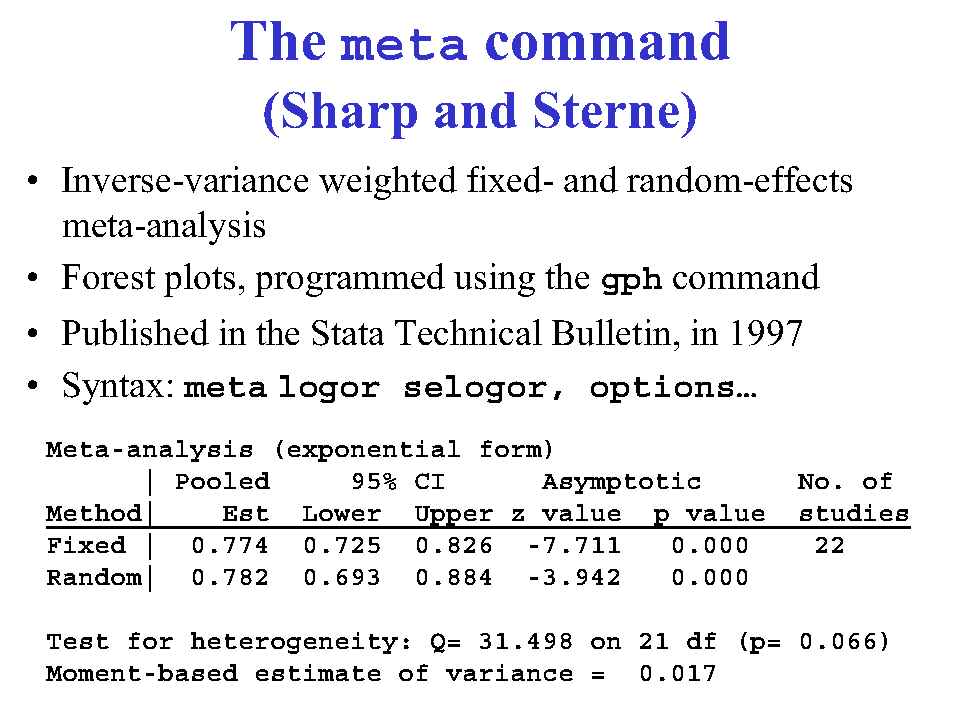 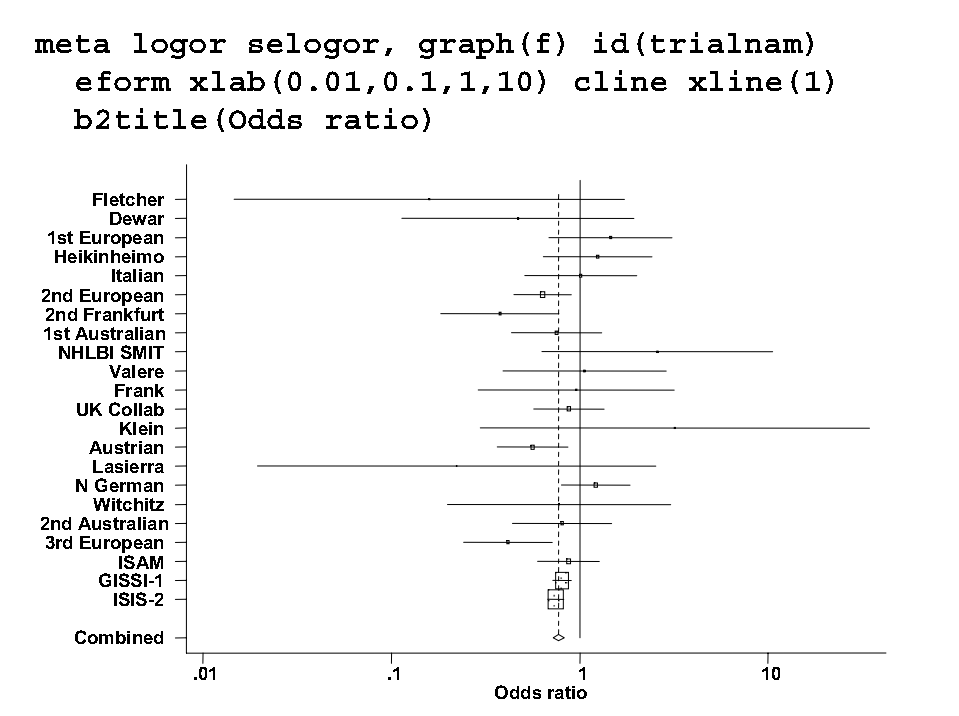 meta logor selogor, graph(f) id(trialnam)eform xlab(0.01,0.1,1,10) cline xline(1)b2title(Odds ratio)
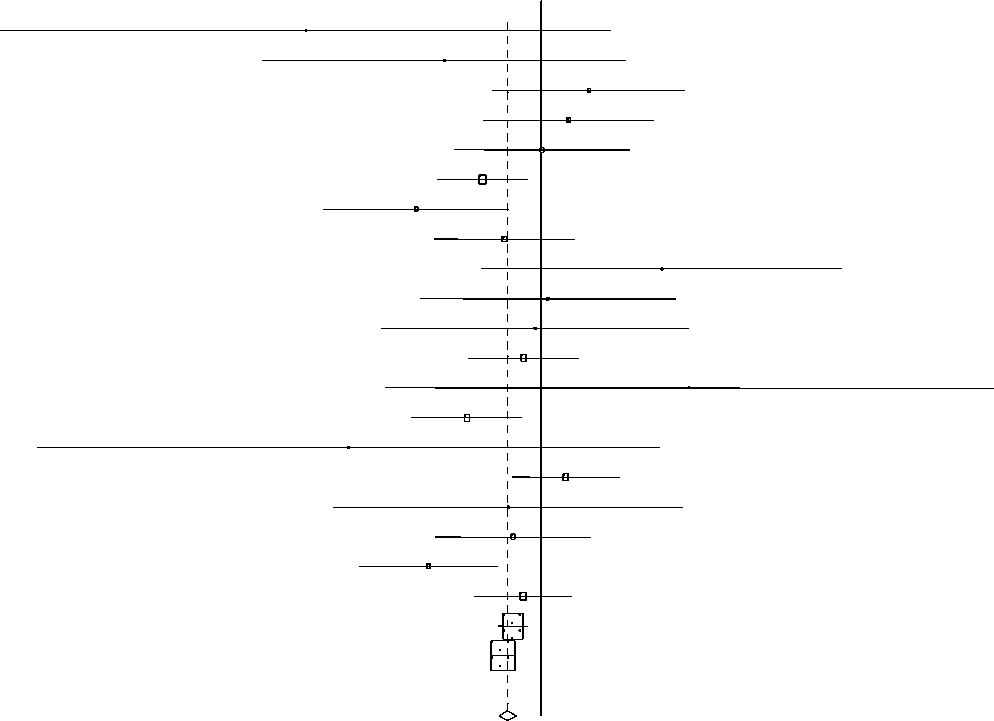 FletcherDewar1st EuropeanHeikinheimoItalian2nd European2nd Frankfurt1st AustralianNHLBI SMITValereFrankUK CollabKleinAustrianLasierraN GermanWitchitz2nd Australian3rd EuropeanISAMGISSI-1ISIS-2
Combined
.1
1
.01
10
Odds ratio
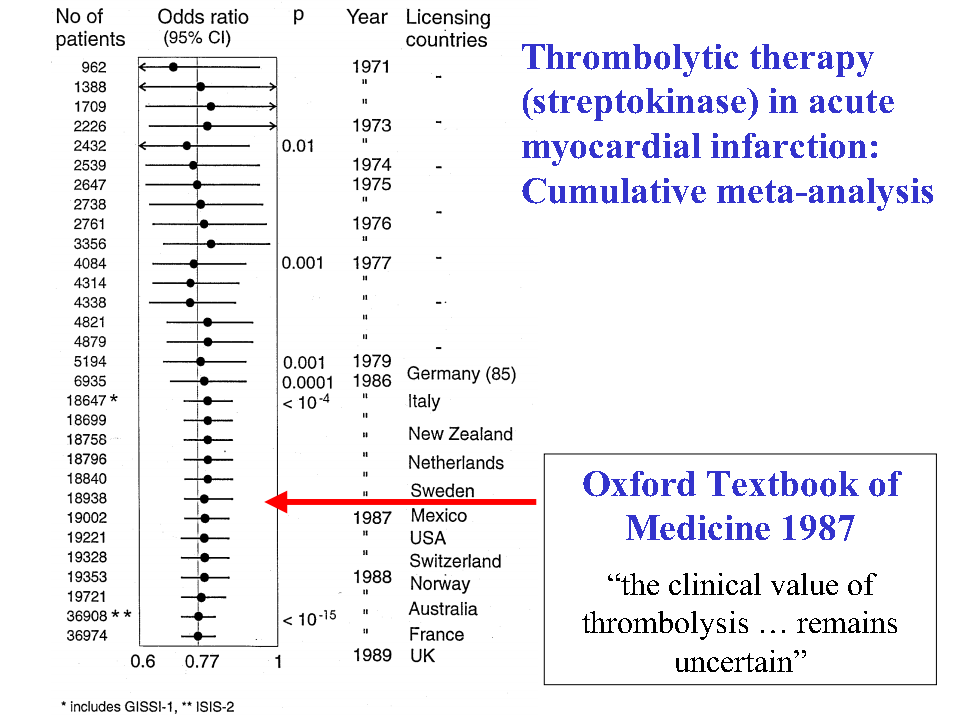 Odds ratio
(95% Cl)
Licensing
countries
No ofpatients
962138817092226243225392647273827613356408443144338482148795194693518647*1869918758187961884018938190021922119328193531972136908 * *36974
Year
استفاده از دارو های ترومبولیتیک(استرپتوکیناز) در انفارکتوس حاد قلبی:
فراتحلیل تجمعی
Thrombolytic therapy(streptokinase) in acutemyocardial infarction:Cumulative meta-analysis
Germany (85)Italy
New Zealand
Netherlands
Sweden
کتاب پزشکی آکسفورد 1987

«جایگاه بالینی ترومبولیز... هنوز نامشخص است.»
Oxford Textbook ofMedicine 1987
‘the clinical value ofthrombolysis ... remainsuncertain”
-15
$
< 10
0.6    0.77
includes GISSI-1, ** ISIS-2
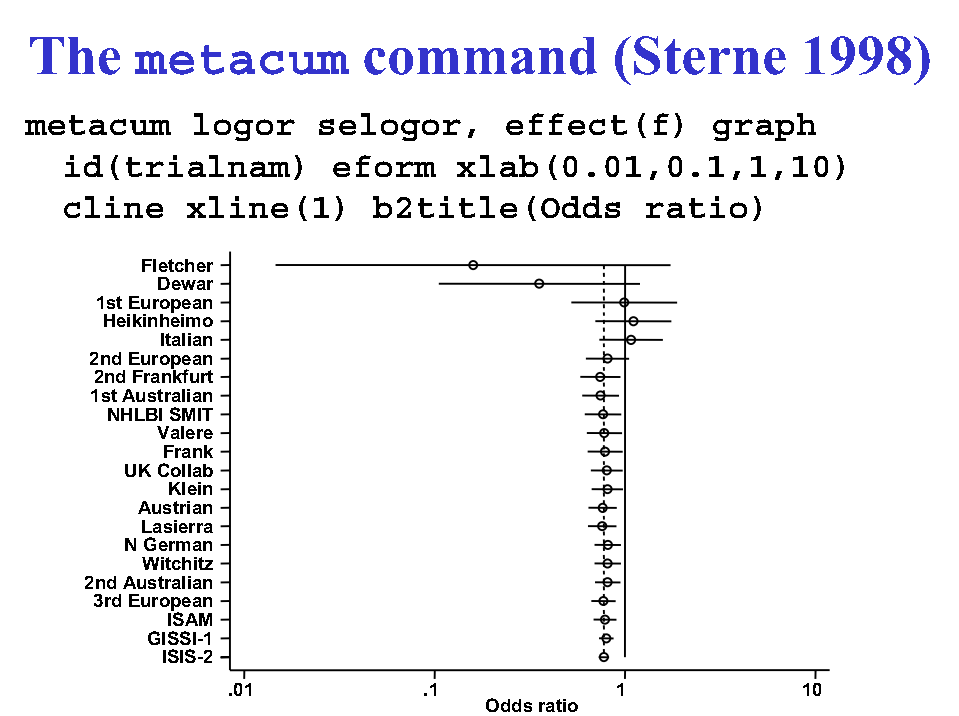 The metacum command (Sterne 1998)
metacum logor selogor, effect(f) graphid(trialnam) eform xlab(0.01,0.1,1,10)cline xline(1) b2title(Odds ratio)
Fletcher -Dewar -1st European -Heikinheimo -Italian -2nd European -2nd Frankfurt1st Australian -NHLBI SMIT -Valere -Frank
UK Collab -KleinAustrianLasierra -N German -Witchitz -2nd Australian3rd European -ISAMGISSI-1ISIS-2
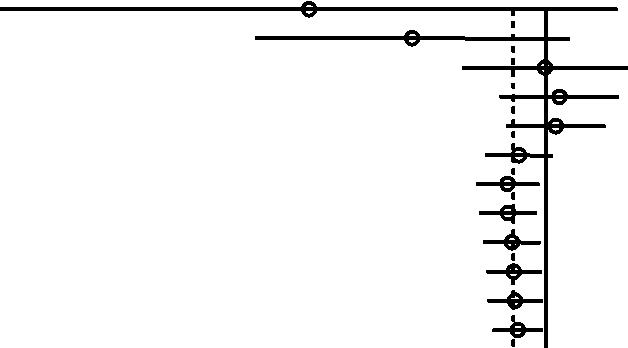 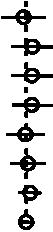 "T
.1
“T
1
T
10
.01
Odds ratio
در این حین در اکسفورد...
مایک برادبرن و جان دییکس و دوگلاس التمن مطالبی در مورد متاانالیز می دانستند 
کاکرین در حال انتشار ورژن جدید نرم افزار ریویو منیجر بود و تعدادی الگوریتم برای چک کردن نیاز بود 
مایک برادبرن ورژن دستورات متا را در 1997 در گروه کاربران stata انگلستان ارایه کرد

’’وقتی من فهمیدم شما دستورات متا را منتشر کردید قبل از اینکه بتوانم دستورمان را تمام کنم برای تقریبا چند ماه ترشرو شدم
دستور متان(Bradburn, Deeks & Altman 1998)
ورودی ها براساس جدول 2در2 و امار خلاصه هستند(که اتوماتیکی محاسبه می شوند).
طیف وسیعی از معیار ها و روش ها
متد منتل هنسزل و پتو  و همچنین واریانس وزنی معکوس (inverse variance weights)
درصد خطرRisk ratio - -و تفاوت خطر risk difference-به همراه نسبت شانس   
فارست پلات شامل متن نشانگر اثرات و وزن ها می شود.
به طور کلی یک دستور جامع تر است.
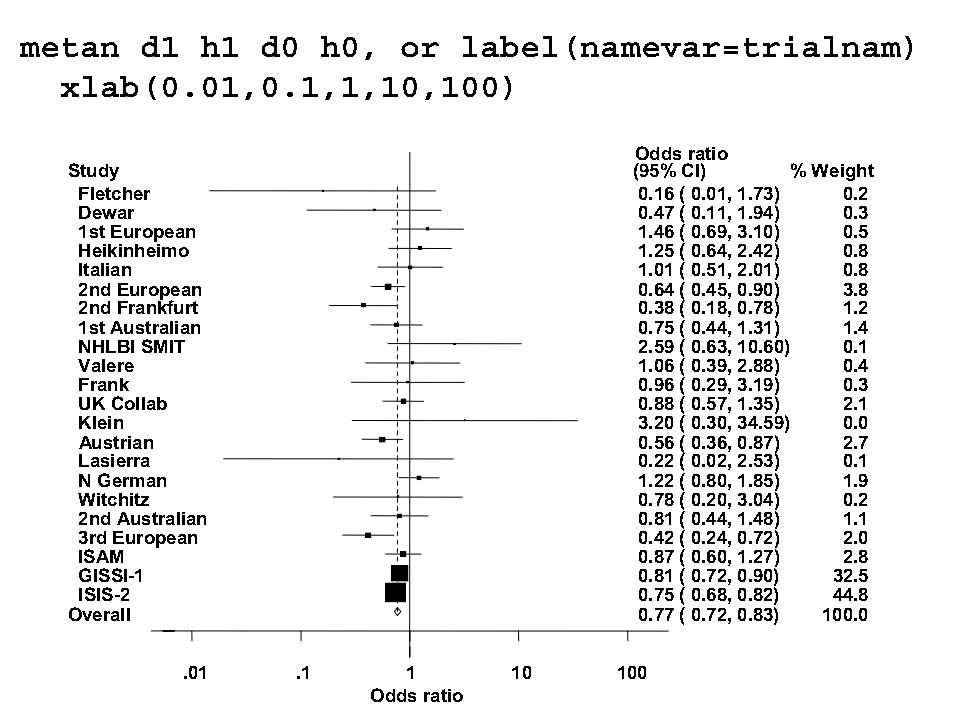 این هفته سراغ ایمیل هایی که دریافت کرده بودم رفتم در 6 سال گذشته تقریبا 200 تای انها را نگه داشته بودم تعداد کاربران بیشتر شده.امسال 27 نفر نوشته بودند و بعضی از آن ها بیشتر از یک بار نوشتند.
یک  نامه معمولی می پرسد که ایا متان(metan) می تواند کاری را انجام دهد یا چگونه می شود از ان برای انالیز داده ها استفاده کرد
 سوالات اولیه ابتدایی بودند ( گزینه xtick کجاست؟)ولی بقیه زمان بیشتری احتیاج داشتند .یکسری اشکالات هم وجود داشتند و فیدبک های کاربران کمک کرد که متان بسیار بهتر از وضعیتش در سال 1998 شود مردم مایل هستند قدردان هم باشند امسال در یک نامه تنها به خاطر نوشتن متان از من تشکر شده بود و نه چیز دیگر.
حمایت از متان بعضی اوقات مشکل می شود همانطور که من برای یک خیریه سرطان کار می کنم مقدار زیادی از زمان انان صرف این می شود شاید من نباید احساس ناراحتی درباره ی اینکه اکثر درخواست ها از اکادمی بودند داشته باشم ولی دارم .در کار جدیدم احتمالا شانس نخواهم داشت که زمانم را برای ادامه دادن به این کار ذخیره کنم .
با توجه به اینکه استاتا با استفاده از این روال ها عمومیت و کاربر زیادی به دست آورده ممکن است به این خاطر باشد که ادعای استاتا در سال 1998 «استاتا باید یک دستور فراتحلیل داشته باشد اما ندارد» به مرحله ی عمل نزدیک شده است.
متا رگرسیون
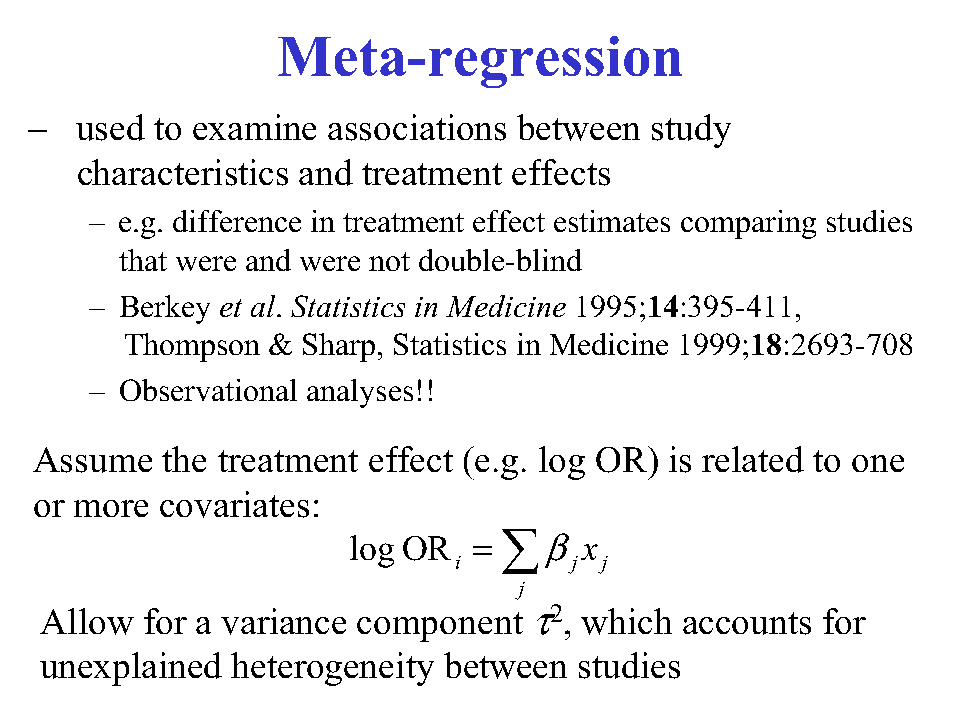 دستور متارگ
metareg logor studychars, wsse(selogor)
متاانالیز اکسیر نیست.....
استناد های متضاد از:

متاانالیز همان مسئله
متاانالیز و ازمایش و بررسی بزرگ منفرد
به نظر می اید هپارین های با وزن مولکولی کم نسبت به هپارین شکسته نشده در پیشگیری از ترومبوز قبل عمل فایده بیشتری نسبت به درصد خطر دارند
Leizorovicz A et al. BMJ1992
هیچ مدرک متقاعد کننده ای وجود ندارد که در بیماران جراحی عمومی هپارین با وزن مولکولی کم در مقایسه با هپارین نرمال باعث بهترشدن نسبت فایده به درصد خطر شود
Nurmohamed et al. Lancet 1992
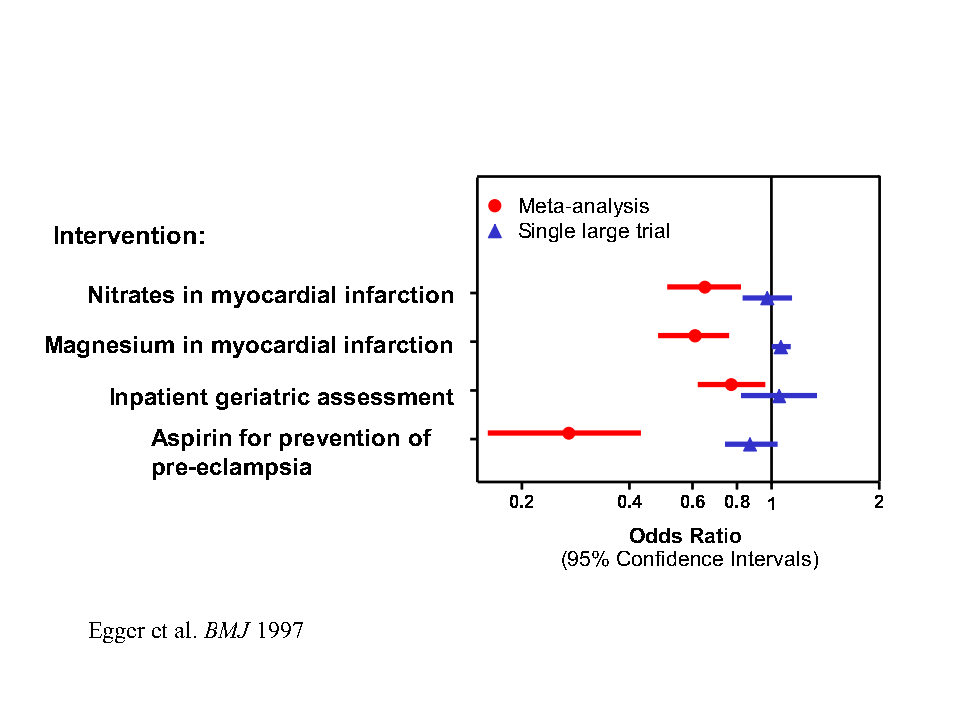 • Meta-analysis▲ Single large trial
Intervention:
Nitrates in myocardial infarctionMagnesium in myocardial infarction
Inpatient geriatric assessment
Aspirin for prevention ofpre-eclampsia
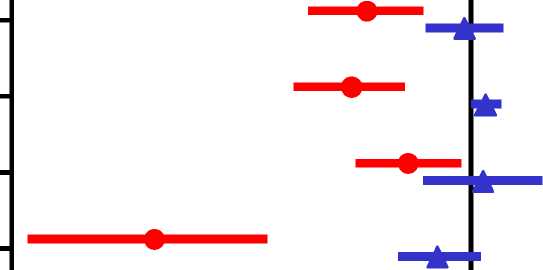 0.2    0.4    0.6 0.8 1    2
Odds Ratio
(95% Confidence Intervals)
Egger et al. BMJ 1997
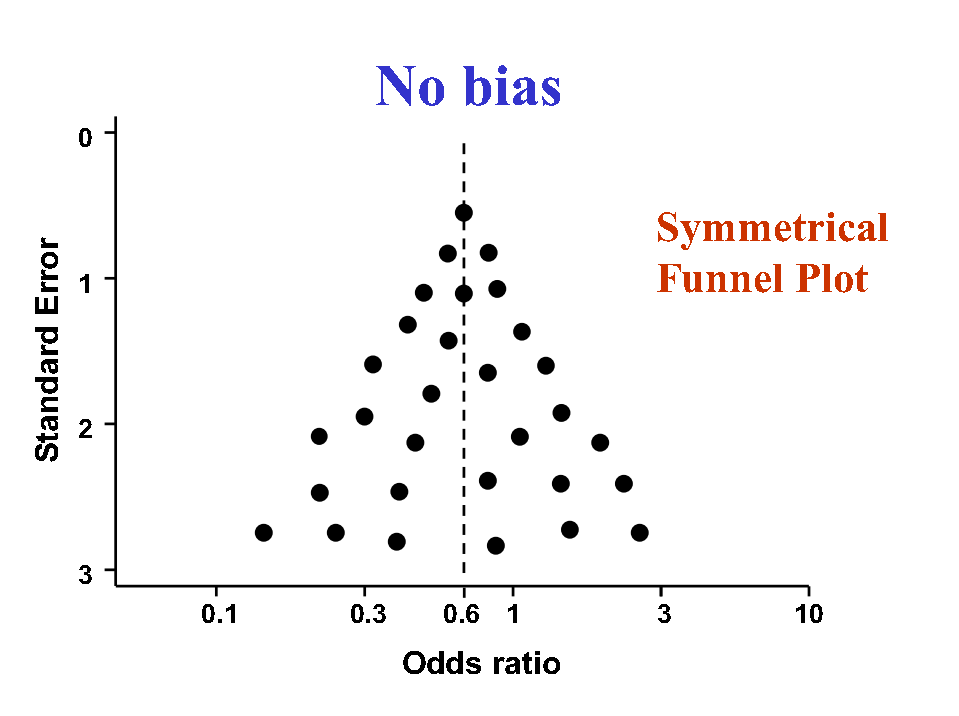 No bias
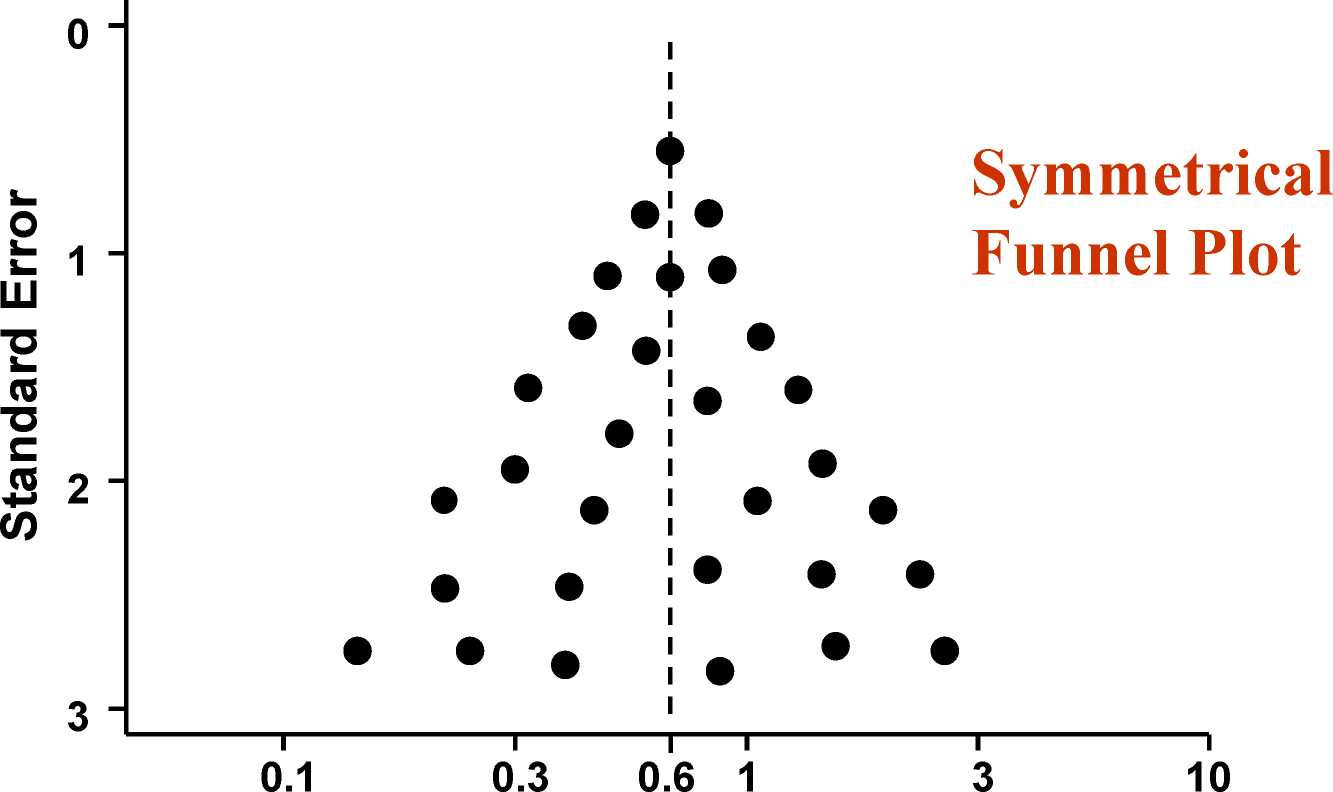 Odds ratio
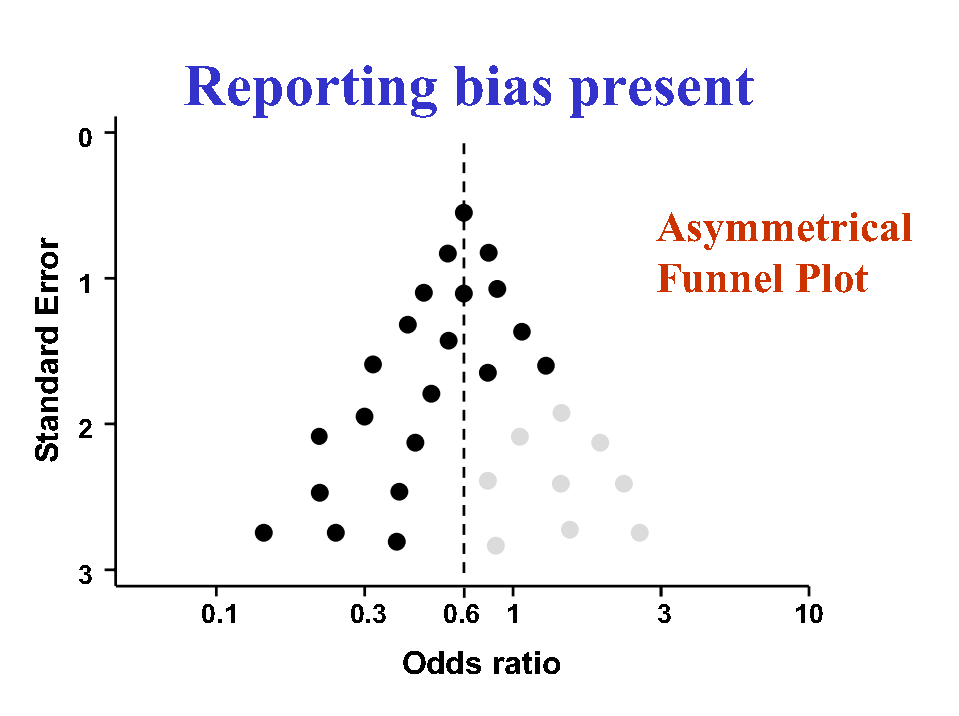 Reporting bias present
0 "I
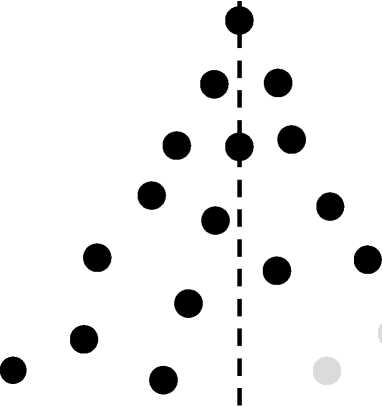 AsymmetricalFunnel Plot
o
fc 1 -
LU
~G
(0
~D
(0 2 ■tO
3 -
^
0.1
“i-1-r
0.3    0.6 1
i-1
3    10
Odds ratio
Funnel plots from Egger & Davey Smith (BMJ 1995)
فانل پلات برای متاانالیز رد شده و با ازمایش مگا بعدا تایید شده
منیزیم داخل وریدی (چپ) و استرپتوکیناز (راست) در انفارکشن حاد عضله میوکارد قلبی
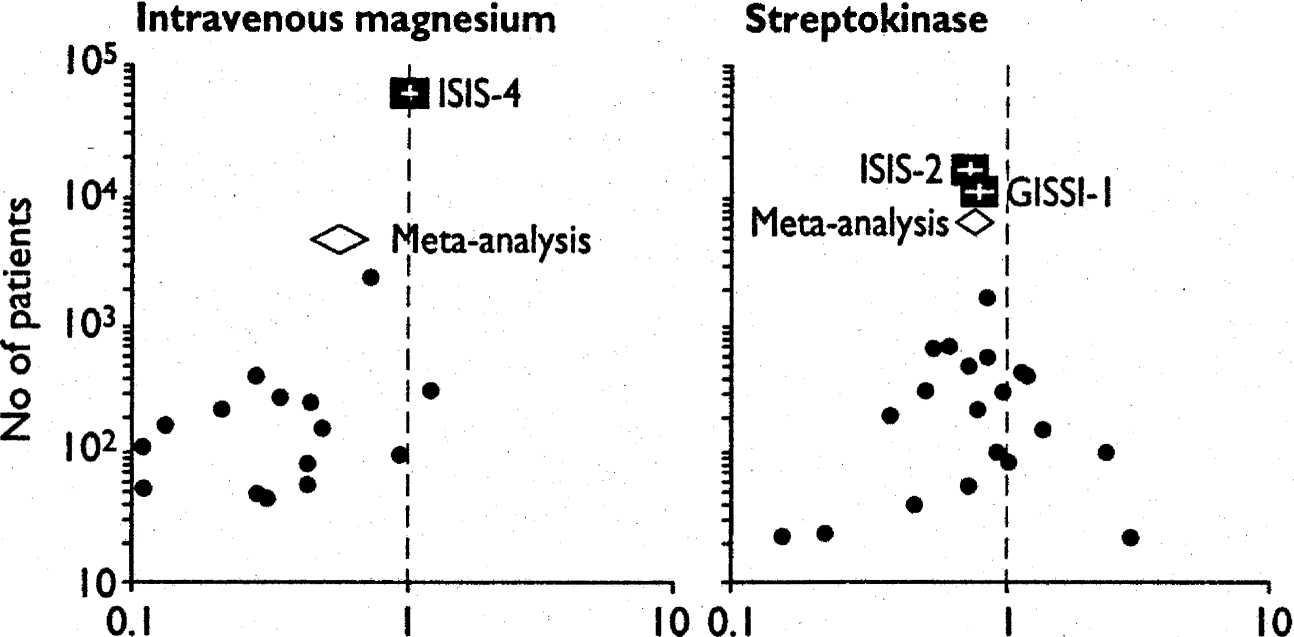 Odds ratio    Odds ratio
metabias (Steichen 1997)
metabias logor selogor, gr(begg)
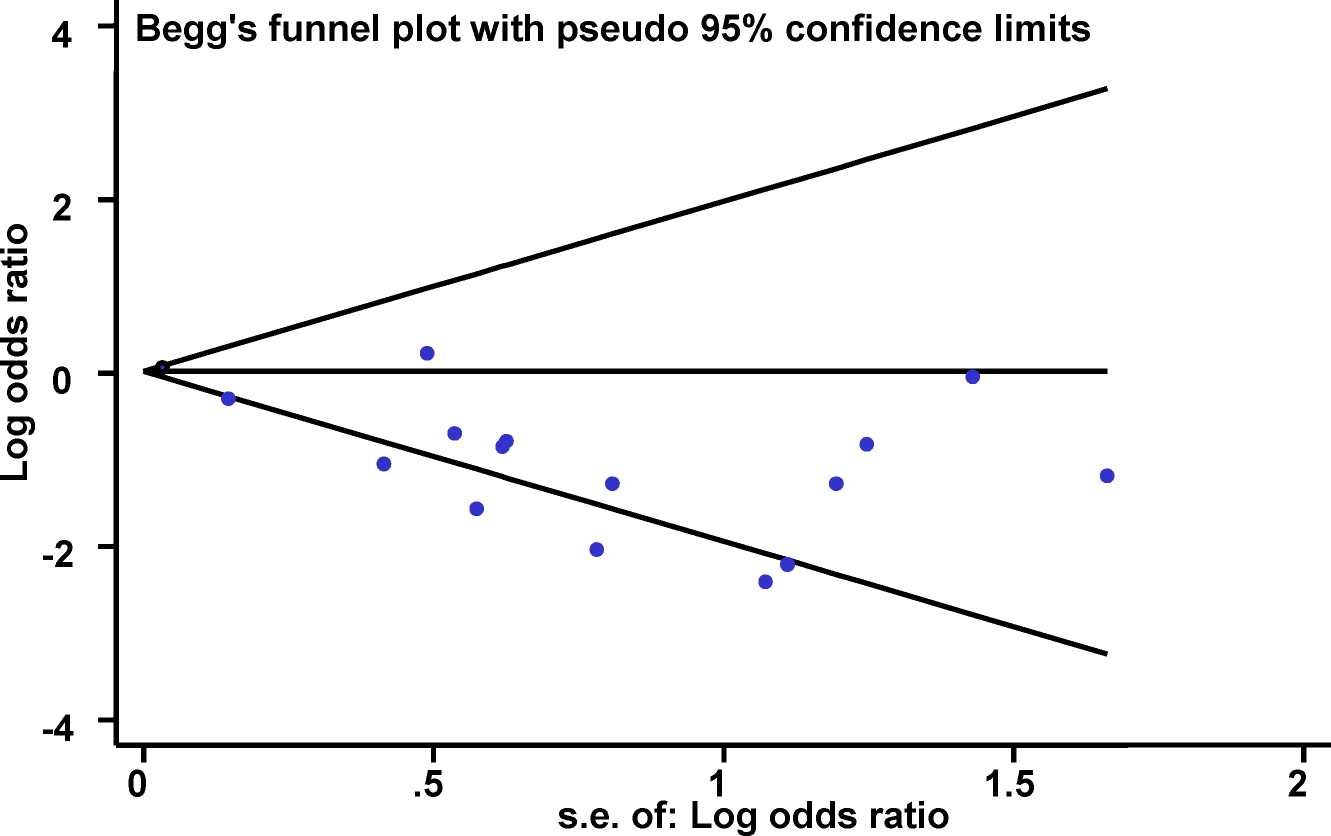 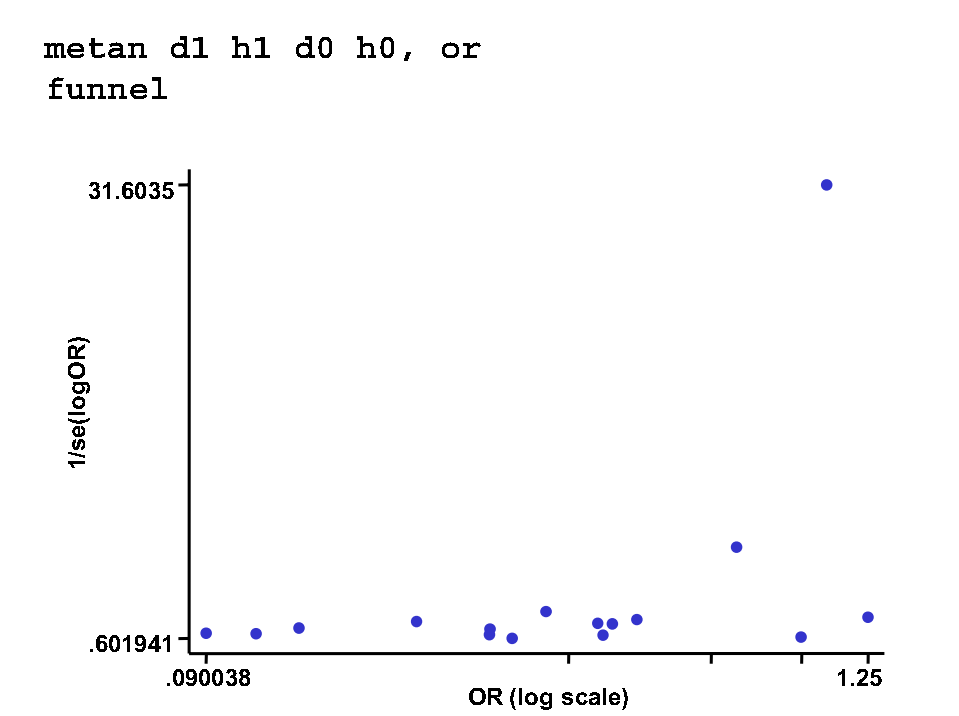 metan d1 hi d0 h0, orfunnel
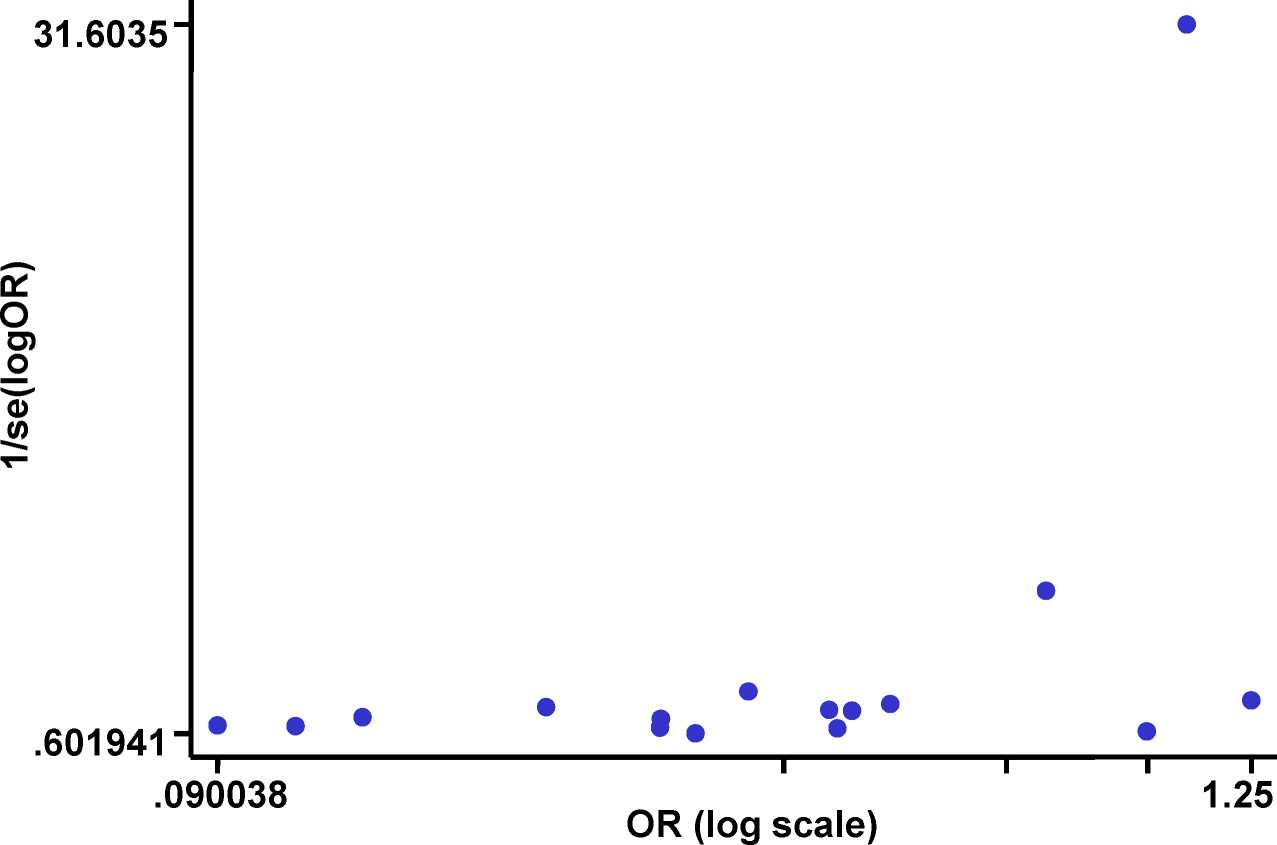 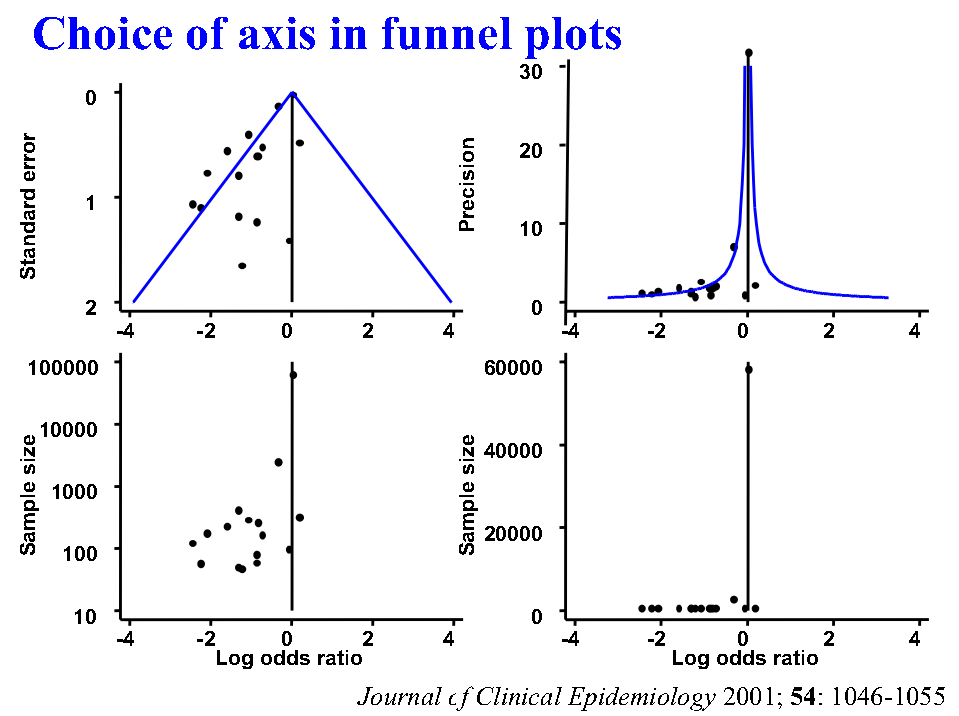 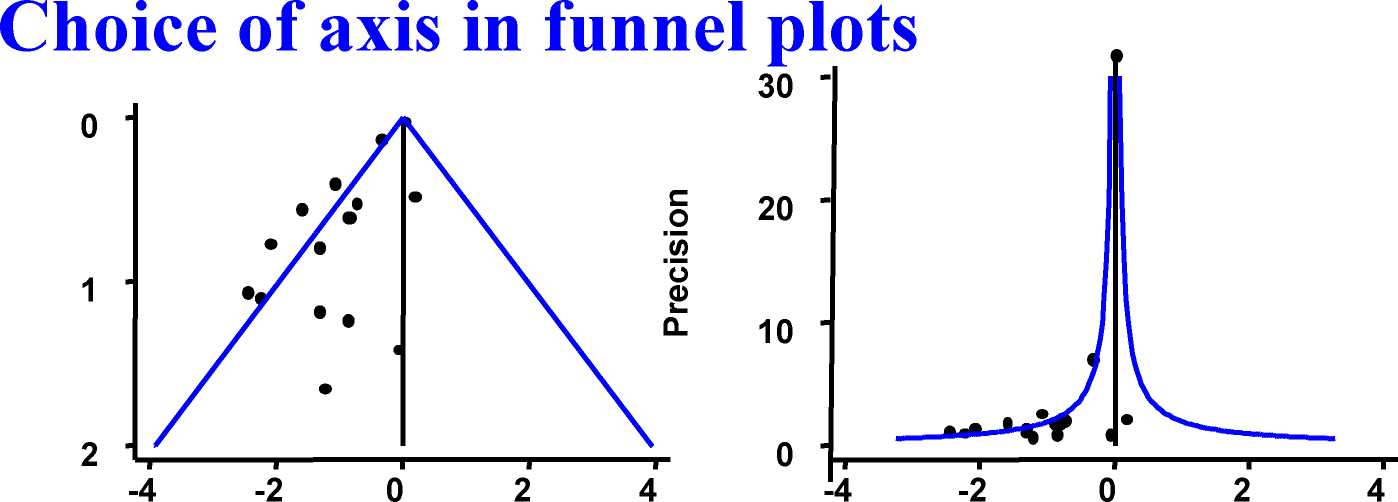 Sample size    Standard error
60000
3000010000100010010
S 40000
</>
Q)
Q.
20000
(/)
. • •;
• M I
0
-2 0 2Log odds ratio
-4
4    -4    -2    0    2    4
Log odds ratio
Journal of Clinical Epidemiology 2001; 54: 1046-1055
metafunnel (Sterne & Harbord 2004)
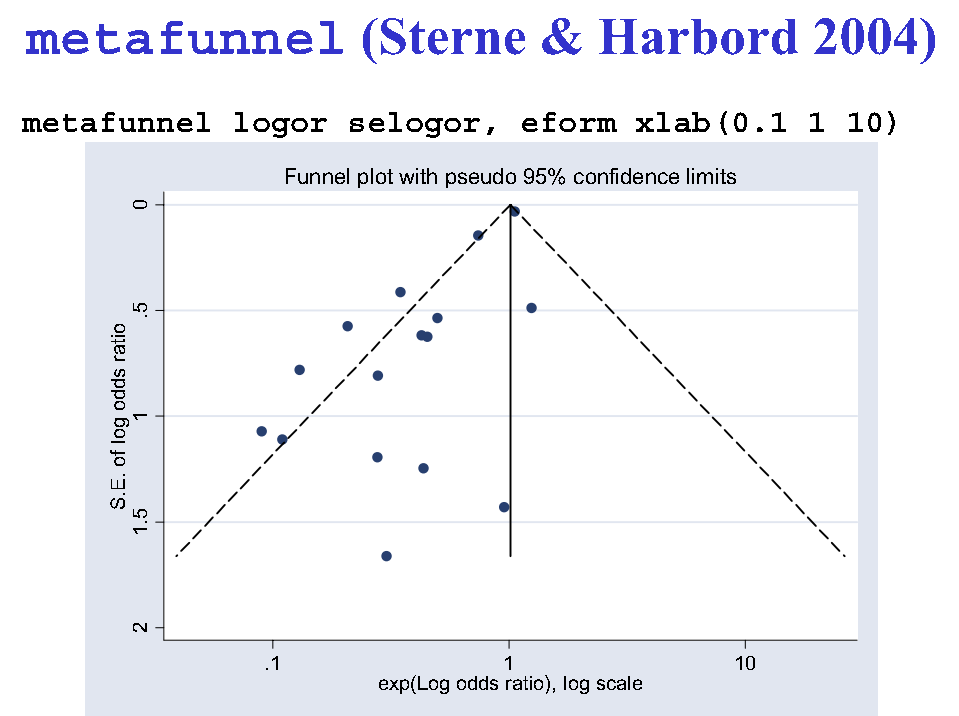 metafunnel logor selogor, eform xlab(0.1 1 10)
S.E. of log odds ratio
2    1.5    1    .5    0
Funnel plot with pseudo 95% confidence limits
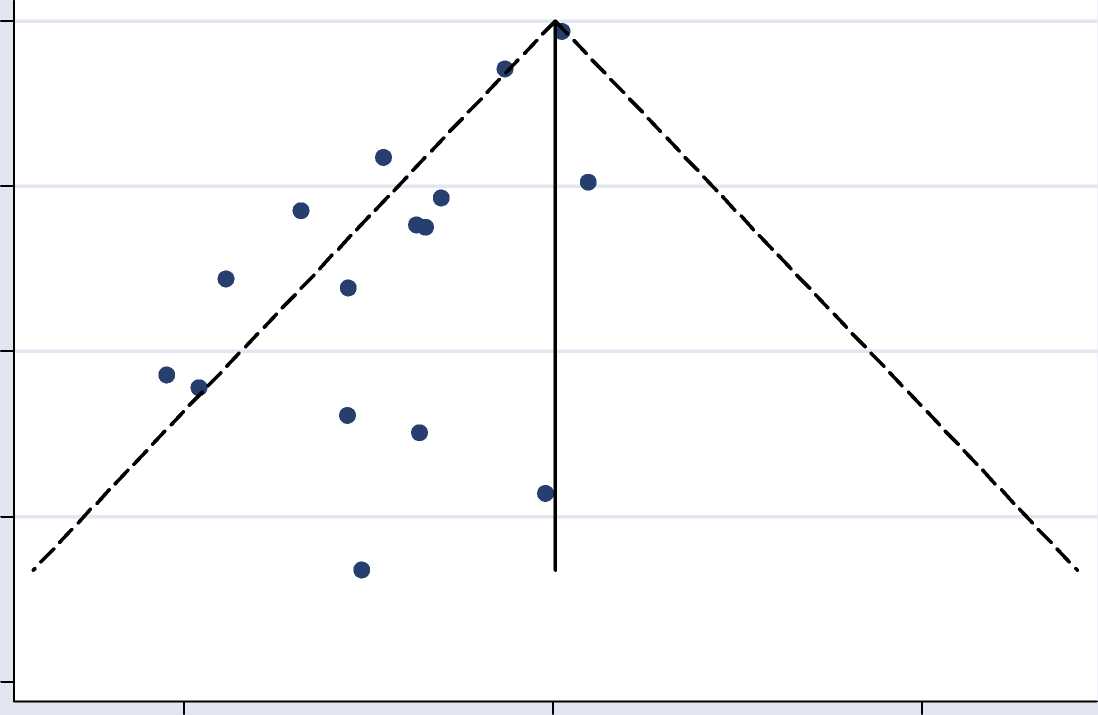 .1 1 10exp(Log odds ratio), log scale
مدل های انتخابی برای تورش انتشار
برای یافتن تورش فرض میشود که نتایج مطالعه برروی احتمال چاپ شدنش تاثیر می گذارد
مثال :فرض کنید اگر P<0.05 چاپ قطعی است. اگر P>0.05 احتمال انتشار ثابت(>1) خواهد بود یا شاید با کاهش اثر درمان کاهش خواهد یافت. 
مدل های پیچیده بیشتری پیشنهاد شده است ولی شاید تعداد بیشتری مطالعه نسبت آنچه اکنون در یک متاانالیز مشخص کافی است لازم باشد 
پیچیدگی متدها و تعداد زیاد مطالعاتی که لازمند ،شاید توضیح دهند که چرا مدل های انتخابی در عمل به طور گسترده استفاده نمی شود.
Trim and fill
(Duval & Tweedie 1999, 2000)
metatrim (Steichen 2000)
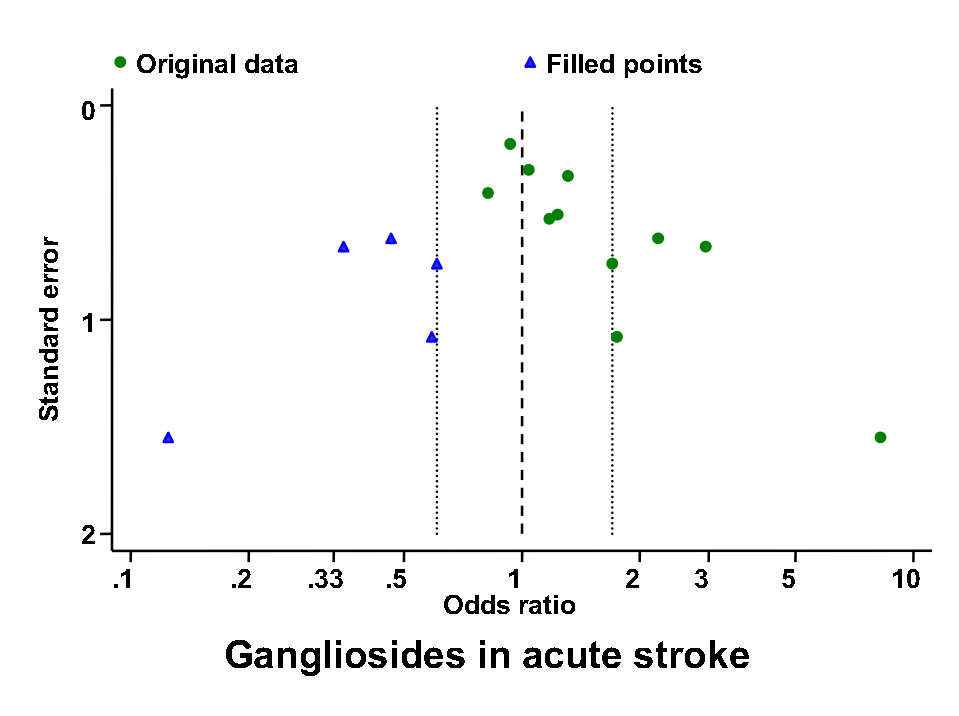 تورش به خاطر کیفیت
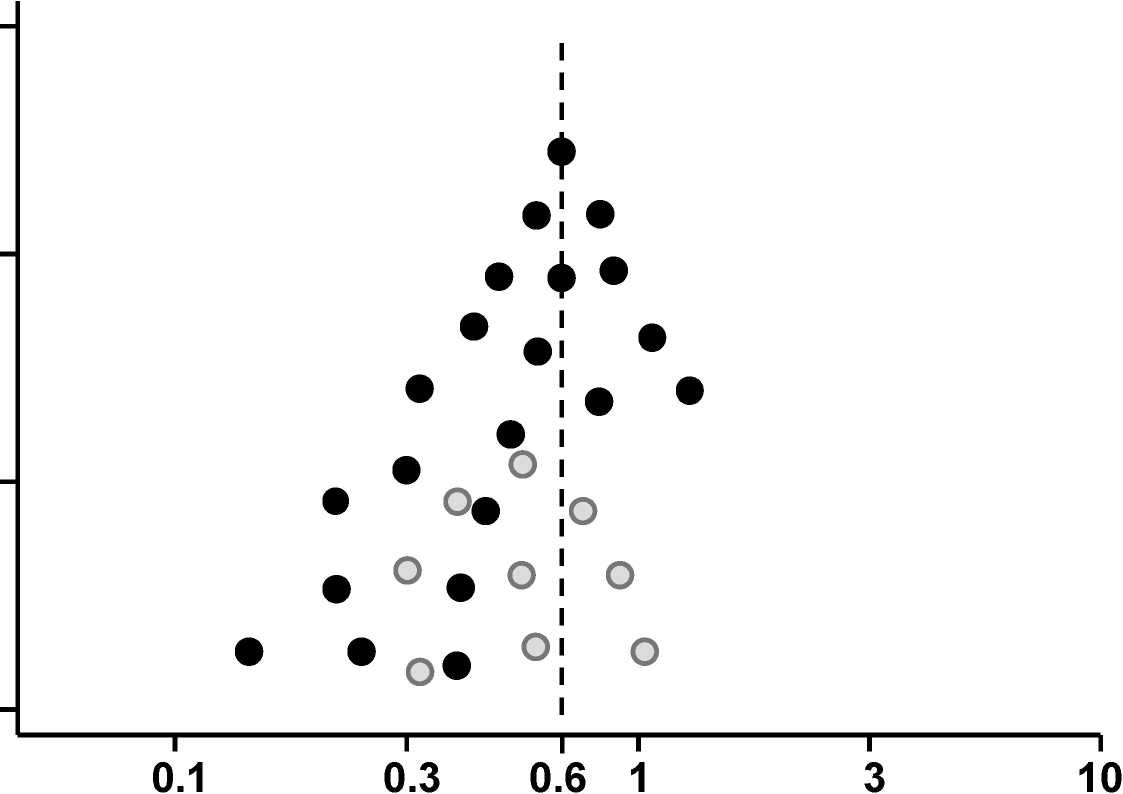 Odds ratio
مدل های انتخابی غیر محتمل هستند که مسئول غیر قرینگی فانل پلات باشند
مطالعات برجسته از نظر اماری برای ایجاد چندین انتشارمحتمل تر هستند
مطالعات بزرگ برای انتشار صرف نظر از نتایجشان محتمل تر هستند
مطالعات با سطح کیفیت پایین تر که اثر درمانی بزرگتری ایجاد می کنند و همچینین محتمل اند که کوچکتر باشند
اثر درمانی صحیح شاید بنابه سایز مطالعه فرق داشته باشد
دقت مداخله انجام شده
تفاوت ها در ریسک های اساسی
تورش به خاطر کیفیت پایین ازمایشات کوچک
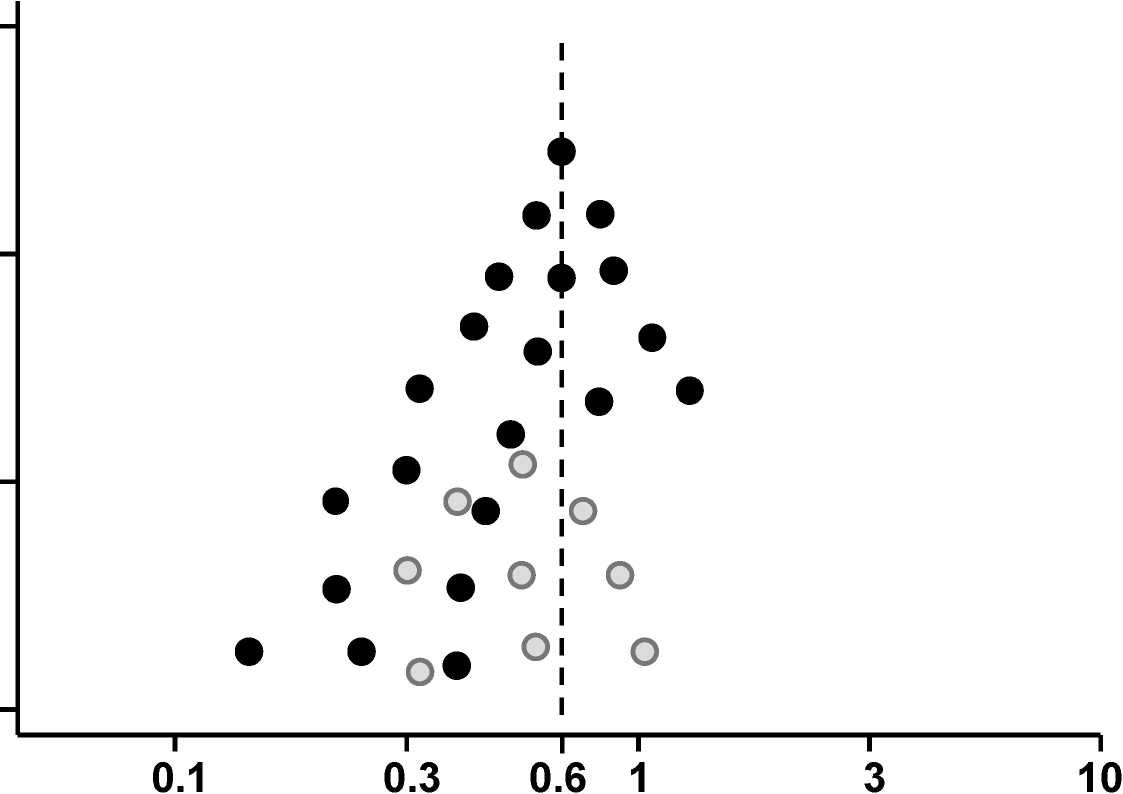 Odds ratio
اثر مطالعه کوچک
یک تمایل برای ازمایشات (بررسی)کوچک در متاانالیز برای نشان دادن اثر درمانی بیشتر از ازمایشات ( بررسی) های بزرگ 




اثر مطالعه کوچک نیاز به نتایج از تورش ندارد
تست اماری برای غیر قرینگی فانل پلات
بگ و مازومدار(Begg & Mazumdar (Biometrics 1994)--تست همبستگی رتبه ها برای ارتباط بین اثر درمان و واریانس ان در هر مطالعه 
ایگر (Egger et al. (BMJ 1997) ) –معادل رگرسیون وزنی از اثر درمان در خطر استاندارد ان 
آنالیز شبیه سازی:
قدرتش کم است مگر اینکه تورش قوی یا ازمایشات و بررسی های زیادی وجود داشته باشد 
رگرسیون قوی تر از متد همبستگی رتبه هاست 
مشکلات در بعضی شرایط و حالت ها
(J Clin Epidemiol 2000; 53: 1119-1129 )
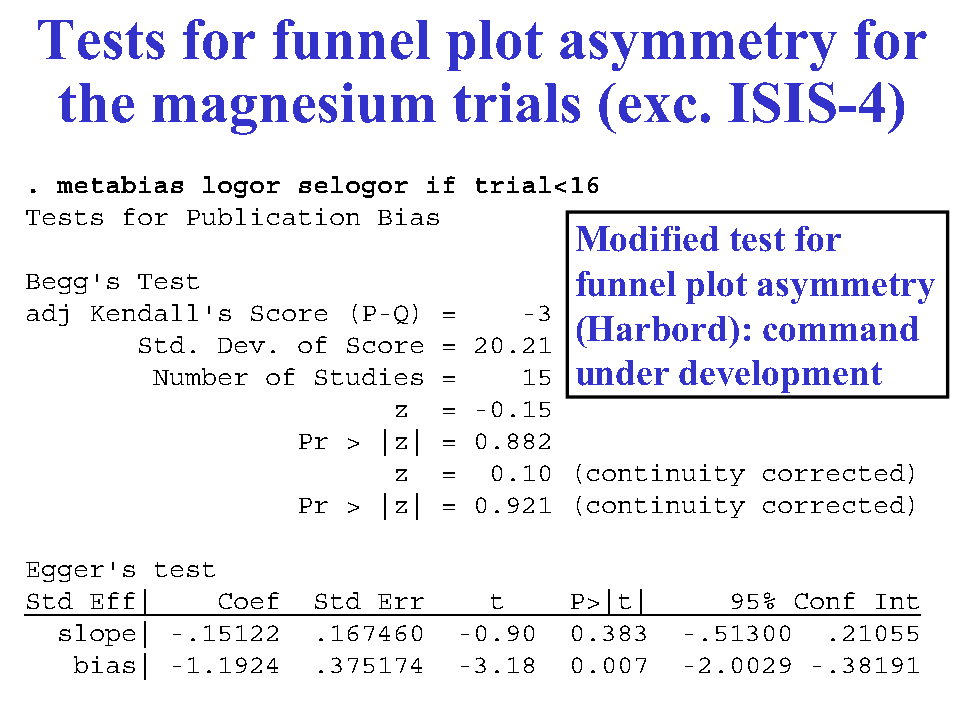 دستورات دیگر متاانالیز استاتا (  stata )
جست و جوی متا
metap :متاانالیز p value  
Tobias

Metainf : ارزیابی اثر مطالعه منفرد در متاانالیز
A. Tobias
 
Galbr:ارزیابی هتروژنیستی در متاانالیز :نمودار گالبریت
A. Tobias
حال
استاتا باید دستورات متاانالیز داشته باشد ولی ندارد ....
مایک براد برن به تازگی مرکز امار پزشکی در اکسفورد را ترک کرده
متان نامحتمل است که حفظ شود؟

باقی ماندن متان و متا به صورت دستورات جداگانه نفع کمی دارد 
هرکدام باید توانا باشد که فارست پلات را بدون براورد خلاصه نشان دهد.
The obstacle
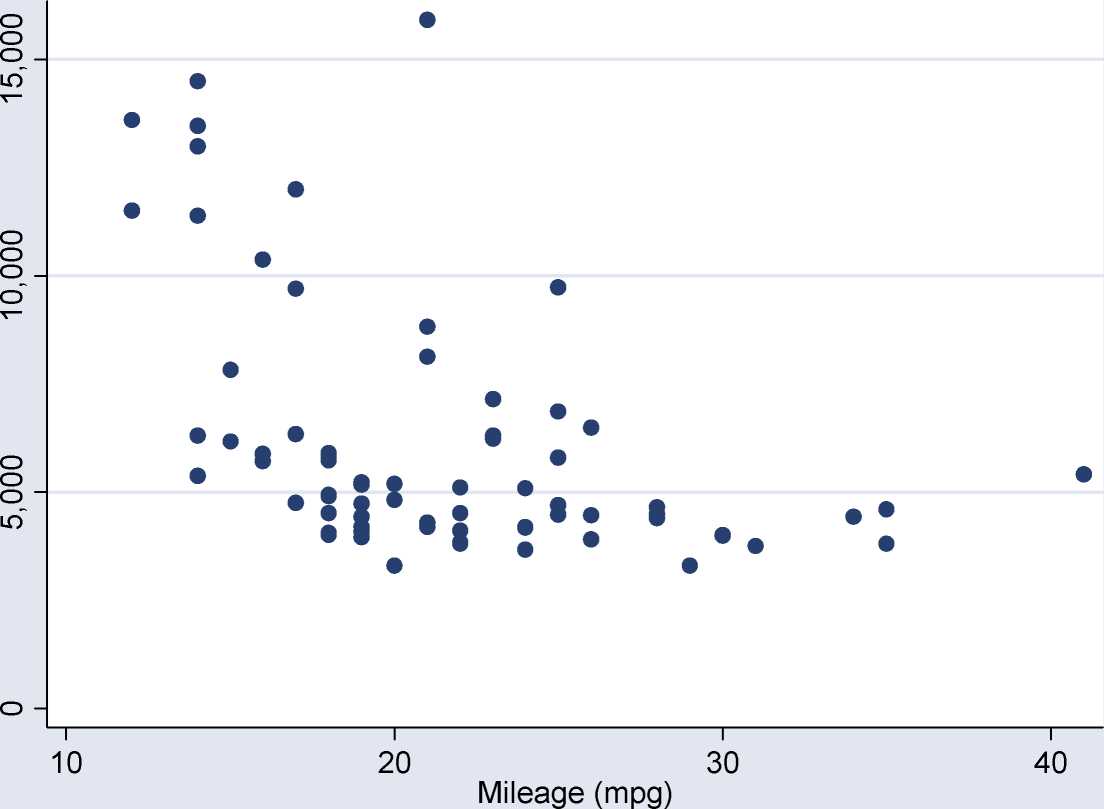 Price
اینده
1.به روز کردن صفحه نمایش گرافیکی به استاتا 8 
استعداد های جدید برنامه ریزان قدیمی خسته را که با گرافیک استاتا 8 سر در گم شده اند را جایگزین می کنند.
2.متحد کردن دستورات حاضر به یک یا بیشتر دستور رسمی استاتا 
این ها ثابت و غیر قابل بحث و جدل هستند 
3.نواحی/دستورات تازه
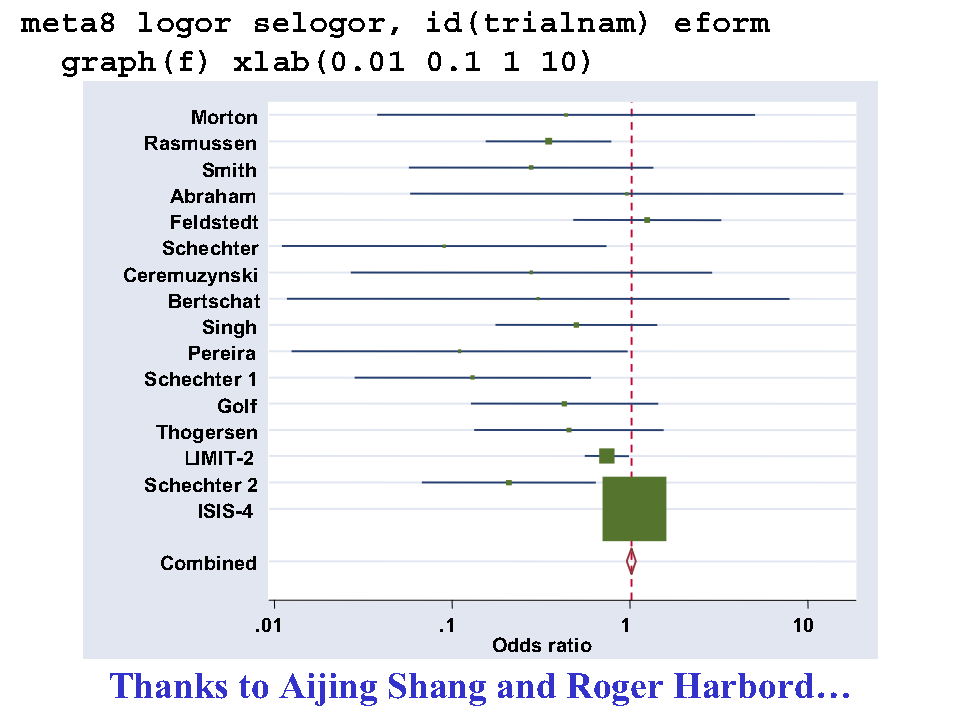 meta8 logor selogor, id(trialnam) eformgraph(f) xlab(0.01 0.1 1 10)
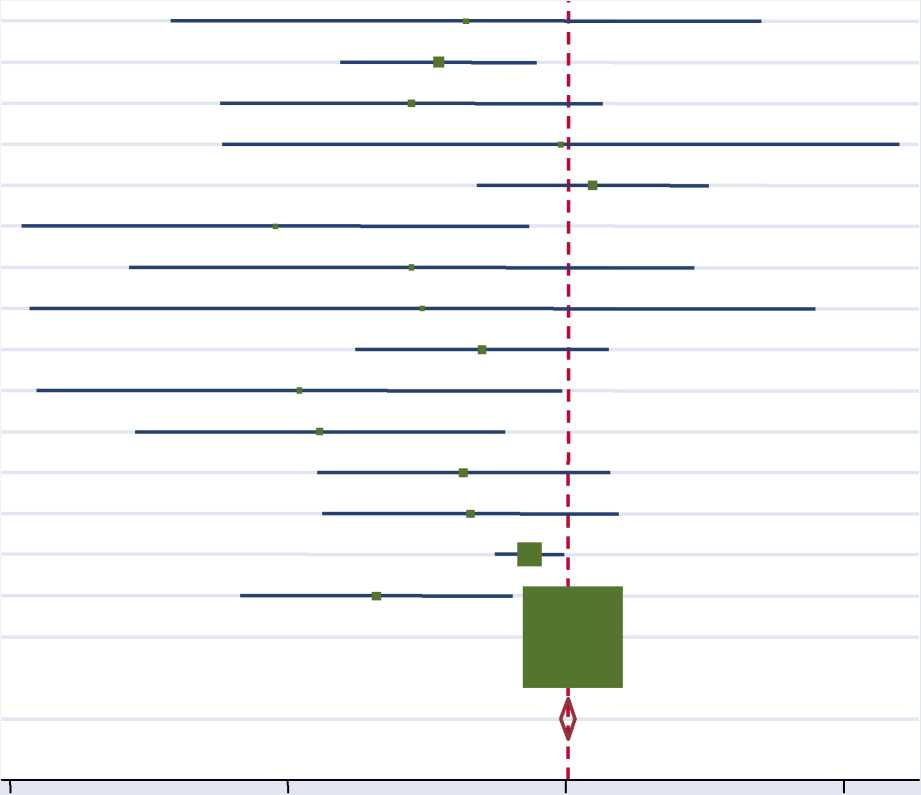 MortonRasmussenSmithAbrahamFeldstedtSchechterCeremuzynskiBertschatSinghPereiraSchechter 1GolfThogersenLIMIT-2Schechter 2ISIS-4
Combined
.01 .1 1 10
Odds ratio
تشکر از
Aijing Shang و Roger Harbord
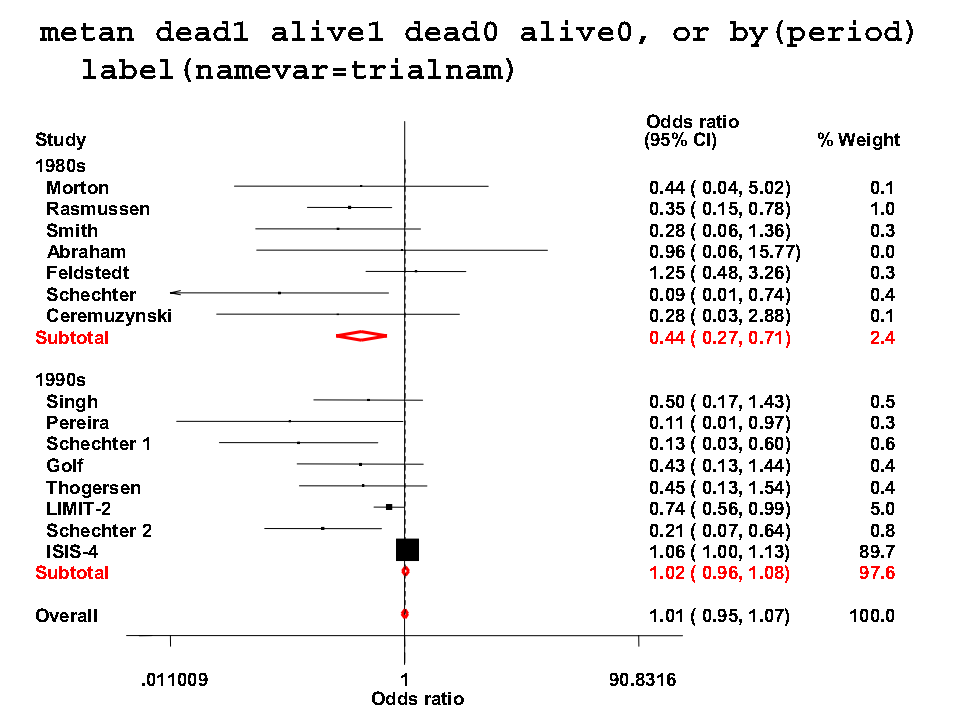 پیشرفت های جدید
متاانالیز تست های تشخیصی 
فضای اصلی برای گسترش همکاری کاکرین 
از نظر اماری پیچیده تر از متاانالیز کارازمایی تصادفی کنترل شده
اولین دستور(meta_Ir) تازگی ها توسط ایجینگ شانگ منتشر شده 
ایجاد رسمی این مطالعات به متدهای دو متغیره نیاز دارد که مسئول ارتباط بین حساسیت و اختصاصیت باشند
توسعه واضح به ROC متد موجود در استاتا
شانس استفاده از gllamm و روش مدل های میکس تازه که در استاتا 9 انتشار یابد
مثل همیشه پیشرفت ها در زمینه هایی اتفاق خواهد افتاد که کسی پیش بینی نمی کند
تشکر از
•    Stephen Sharp
•    Matthias Egger
•    Tom Steichen
•    Mike Bradburn
•    Roger Harbord
•    Aijing Shang